Lecture Title:
Diversity of Fungi and Fungal Infections
(Foundation Block, Microbiology)
Lecturer name:
 Dr. Ahmed M. Albarrag
Lecture Date: Oct-2011
Lecture Objectives..
To provide students with an overview of the  common medically important yeasts and mold fungi.

2. To provide students with an overview of the  major fungal 	diseases that threatens human  health.
Mycotic Diseases
Hypersensitivity (Allergy)

Mycotoxicoses

Infections
Types of  fungal infections ( Mycoses)
Superficial mycoses

Cutaneous mycosis

Subcutaneous mycoses

Systemic  mycoses

Opportunistic mycoses
Types of  fungal infections - Mycoses
Superficial Mycoses
Affect the outer layer of the skin or hair shaft
No immune response

Examples
Tinea versicolor  
Tinea nigra
Black Piadra
White piedra
Etiology
Malassezia furfur
Exophiala spp
Piedraia hortae
Trichosporon beigelii
Types of  fungal infections - Mycoses
Cutaneous Mycoses

Dermatophytosis

Infection of the skin, hair or nails caused by a group of keratinophilic fungi, called dermatophytes
Primary pathogens
Contagious 
Tinea or Ringworm
Examples
Tinea capitis                          Scalp
Tinea pedis                            Foot (Athlete's foot)
Tinea manuum                     Hand
Types of  fungal infections - Mycoses
Subcutaneous Mycoses

Fungal infections involving the dermis, subcutaneous 
tissues, muscle and may extend to bone. 

Usually they are initiated by trauma to the skin. 

Are difficult to treat and surgical intervention (excision or amputation) is frequently required.

Disease in healthy host, more severe in immunocompromised host.
Types of  fungal infections - Mycoses
Primary Systemic Mycoses

Caused by primary pathogens
Contracted by inhalation, Start as respiratory disease 
Geographically restricted (endemic), north and south America
8
Types of  fungal infections - Mycoses
Opportunistic fungal infections

Diseases in immunocompromised host 

Risk factors
HIV/AIDS
Hematopoietic stem cell transplant (HSCT)
Solid organs transplantation
Malignancies
Neutropenia
The Fungi
Opportunistic Fungi
Normal flora
Candida spp.
 Other yeast
Ubiquitous in our environment
Aspergillus spp.
Cryptococcus spp.
Zygomycetes spp.

Other fungi
Fusarium spp.
Scedosporium spp.
Exophiala
Bipolaris
and many others
Primary Pathogens

 Dermatophytes
Microsporum 
Tricophyton
Epidermophyton

Endemic, geographically restricted
- Histoplasma spp.
- Blastomyces spp.
Coccidioides spp.
Paracoccidioides spp
Diagnosis of fungal infection
Clinical features (history, risk factors, etc)

Imaging
Good value in diagnosis and therapy monitoring

Lab Investigations
Histopathology
Microbiology
Lab Diagnosis
Direct Microscopy
1. Potassium Hydroxide (10-20% KOH)
2. Fungal stains: 
Giemsa Stain
Grocott’s Methenamine Silver stain (GMS)
India ink (for Capsulated yeast, Cryptococcus neoformans)

Culture
Fungal media: SDA, BHI, other media if needed.

Serology

Candida 
Aspergillus
Cryptococcus 

PCR
Histoplasma
Blastomyces
Coccidioides
Paracoccidioides
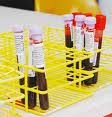 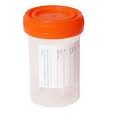 Clinical samples
Microscopy
Culture
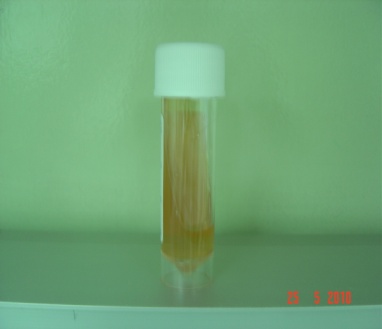 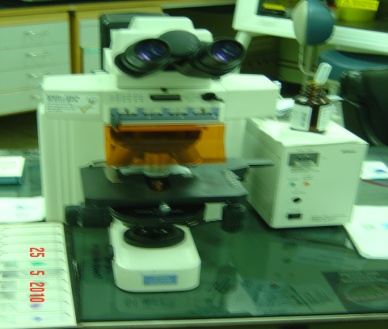 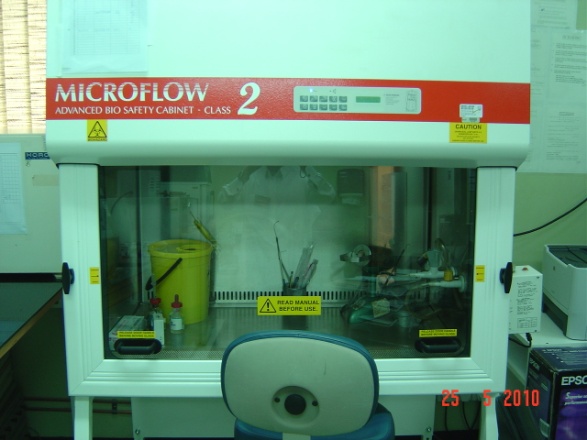 Fungal hyphae or other fungal element
Yeast
Mold
Yeast 
+/- 
pseudohyphae
No growth
Negative
Antifungal agents
Targets for antifungal agents
Cell membrane
  • Polyene
    - Amphotericin B, lipid formulations
    - Nystatin 
  • Azole
    - Ketoconazole 
    - Itraconazole 
    - Fluconazole
    - Voriconazole
    - Posaconazole
    - Miconazole, clotrimazole
Targets for antifungal agents
Cell wall

  • Echinocandins
 Caspofungin
 Micafungin
 Anidulafungin
DNA/RNA synthesis
 
 Pyrimidine analogues
  - Flucytosine
Polyenes—Amphotericin B
Mechanism of Action (MOA):  
    Binds to ergosterol within the fungal cell membrane resulting in formation of pores which permit leakage of intracellular contents, and lead to death .  
Formulations
Classic amphotericin B deoxycholate (Fungizone™) formulation: serious toxic side effects.

Less toxic preparations:
Liposomal amphotericin B                    (Ambisome ® L-AMB)
Amphotericin B lipid complex              (Abelcet ® ABLC)
Amphotericin B - Clinical Uses
Amphotericin B has an broad antifungal spectrum which includes most fungi that cause human disease
Exceptions:  
Aspergillus terreus, Scedosporium spp., some isolates of Candida lusitaniae, and few others.

The drug of choice for:
Cryptococcal meningitis
Mucormycosis (zygomycosis)
Invasive fungal infection, not responding to other therapy
Flucytosine
MOA
Fungal RNA miscoding
Interfering with DNA synthesis

  Spectrum of Activity (Restricted spectrum of activity)
Active against
Candida species
Cryptococcus neoformans
use as combination therapy for Cryptococcal meningitis (Synergy with amphotericin B )
Monotherapy : now limited (Resistance)
mannoproteins
b1,3
b1,6
glucans
Cell membrane
b1,3 glucan
synthase
chitin
ergosterol
The Fungal Cell Wall
Introduction to Medical Mycology. Merck and Co. 2001
Echinocandins
MOA

Inhibits B-1,3 –D glucan synthase, the enzyme complex that forms glucan polymers in the fungal cell wall.  

Glucan polymers are responsible for providing rigidity to the cell wall.

Good activity against
Candida spp
Aspergillus spp
Not active against
Cryptococcus                         Zygomycetes
Fusarium                               Scedosporidium
AZOLES
MOA
     Inhibits 14-α-sterol demethylase, which is a microsomal CYP450 enzyme.

     This enzyme is responsible for conversion of lanosterol to ergosterol, the major sterol of most fungal cell membranes.
Azoles—Spectrum of Activity
Azoles
Common Adverse Effects
Examples: Rash, Hepatotoxicity, Visual disturbance, Fever
Serious Adverse Events
Drug Interactions
Thank You 
(Foundation Block, Microbiology)
Dr. Ahmed M. Albarrag
Oct-2011